Geodesics in Heat
HE Ruoqi & HUNG Chia-Man
Introduction
Objectif : Chercher les plus courts chemins entre deux points sur une surface
 Geodesics in Heat : A New Approach to Computing Distance Based on Heat Flow [Crane 2013]
Plan
I. Algorithme
II. Implémentation
III. Optimisation & Généralisation
Décomposition de Cholesky
Conditions aux Bords
Traitement de Mesh
Multisource
IV. Travail Supplémentaire
Navigation
Texture Mapping
Algorithme de la méthode de chaleur
Algorithme sur un triangle mesh
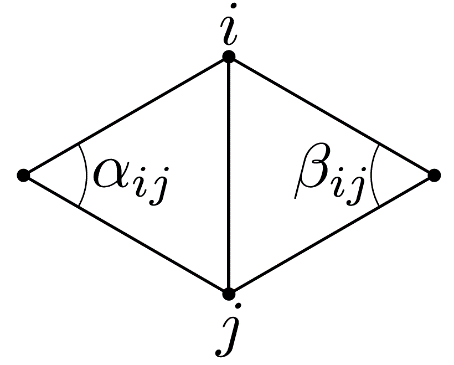 Algorithme sur un triangle mesh
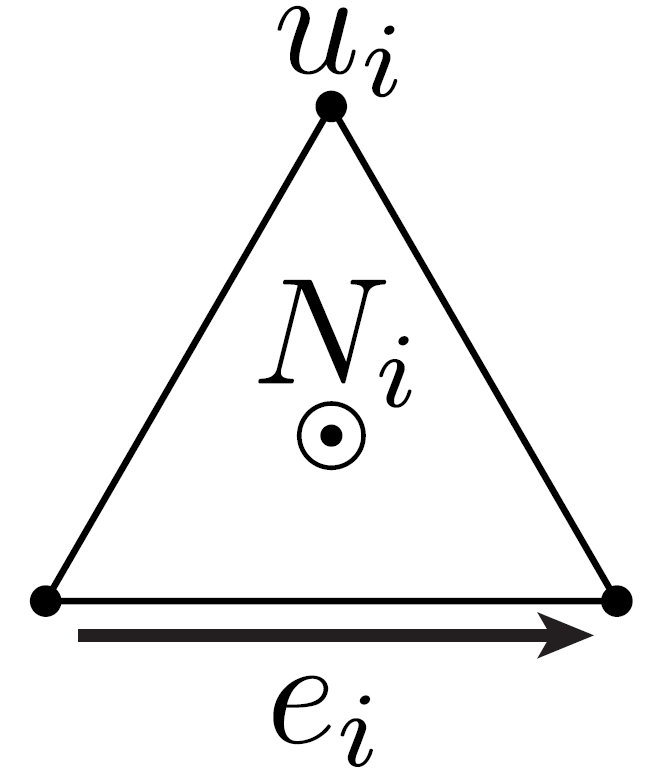 Algorithme sur un triangle mesh
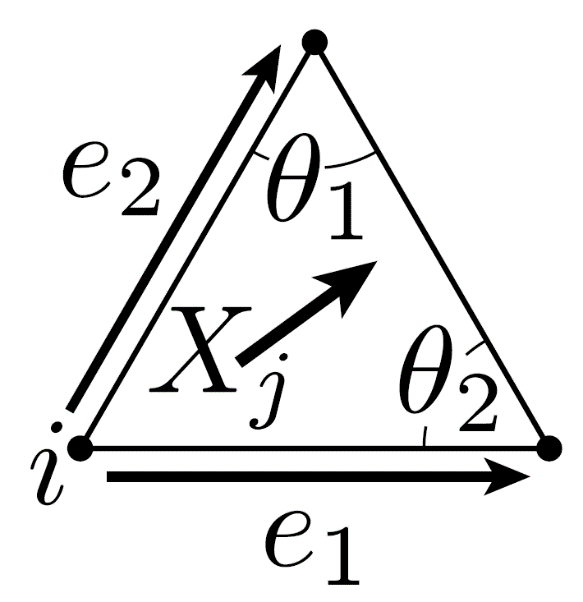 Implémentation - Environnement
Unity C#

ALGLIB
Implémentation
Conversion de mesh

Précalculs

Résolution des équations

Texture mapping / Navigation
Décomposition de Cholesky vs LinCG
Décomposition de Cholesky vs LinCG
Conditions aux Bords
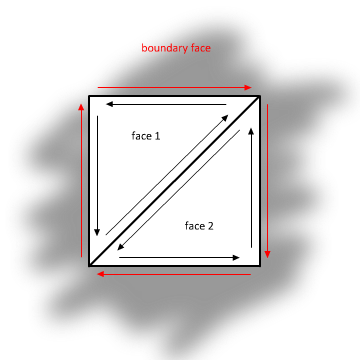 Halfedge Représentation avec des bords

Condition de Neumann

Condition de Dirichlet

Interpolation
Traitement de Mesh
Fentes de UV




Triangles obtus
(Triceratops)
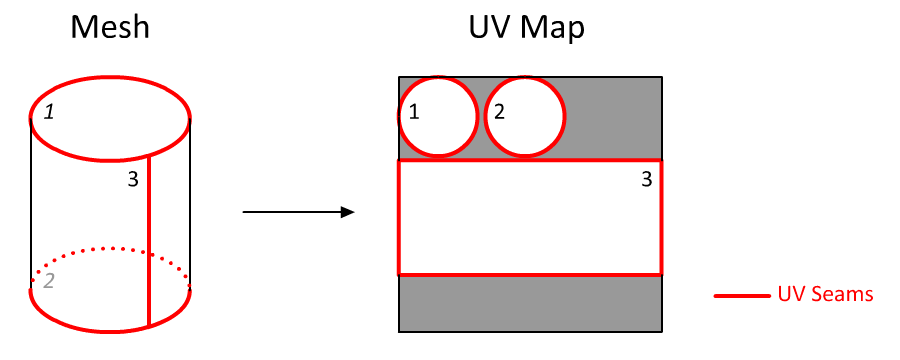 Multisource
Multisource
1
k
Backtracking - Navigation
Position sur la surface - Coordonnées barycentriques
Positions
Vecteurs

Algorithme récursif sur les triangles
Suivre le gradient du champ de distance
Trouver le bord touché
Appliquer l’algorithme sur le prochain triangle avec les nouvelles coordonnées barycentriques

Petit bonhomme
Backtracking - Navigation
Deux cas particuliers – bordure & arête convergente
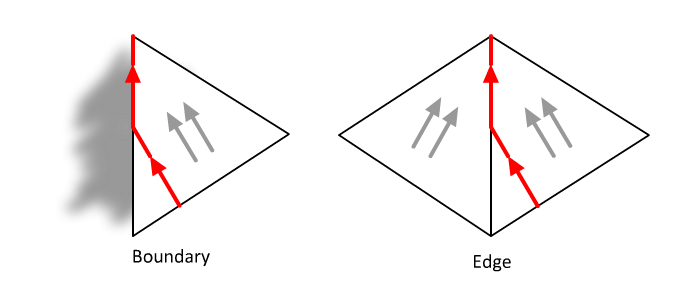 Texture Mapping
Texture unidimensionnel : 2048 x 1 pixels

UV coordonnées : U = Distance

Normal & autres texture

Animation
Conclusion
Améliorations

Extensions
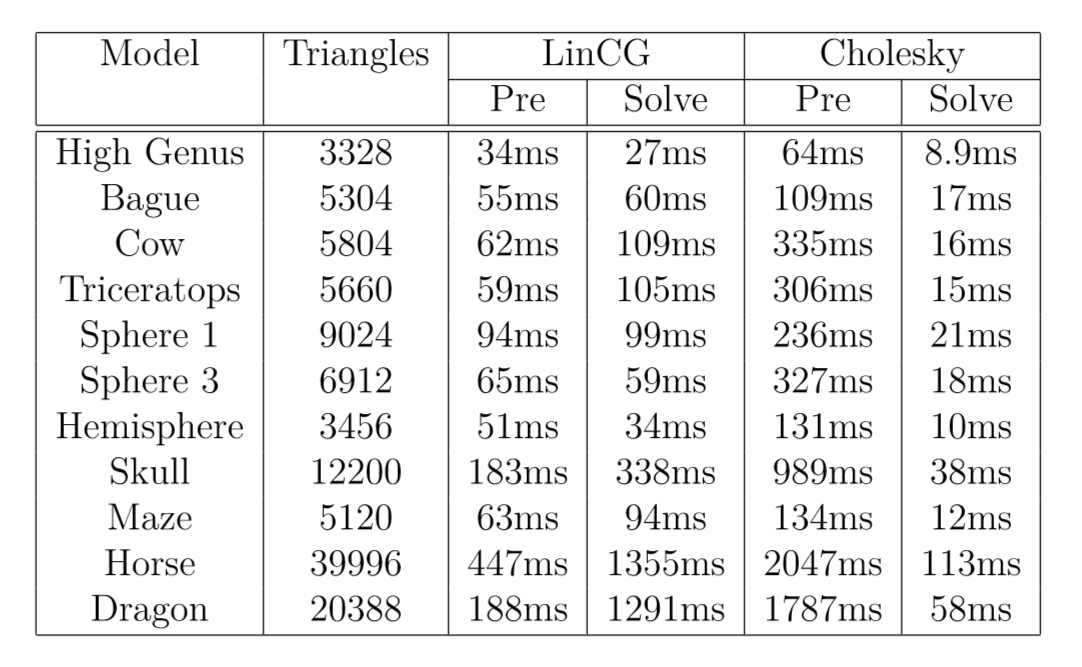